A GAN Framework for Instance Segmentation using the Mutex Watershed Algorithm
Mandikal Vikram1 and Steffen Wolf2

               15it217.vikram@nitk.edu.in, 				               steffen.wolf@iwr.uni-heidelberg.de
1National Institute of Technology Karnataka				 2HCI/IWR Heidelberg University
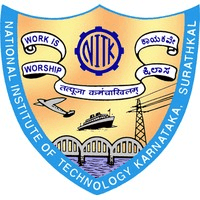 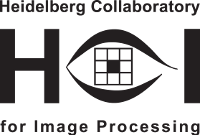 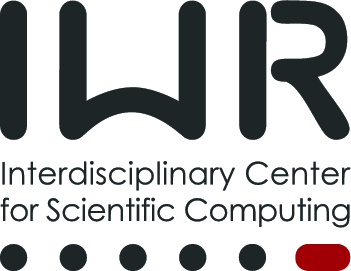 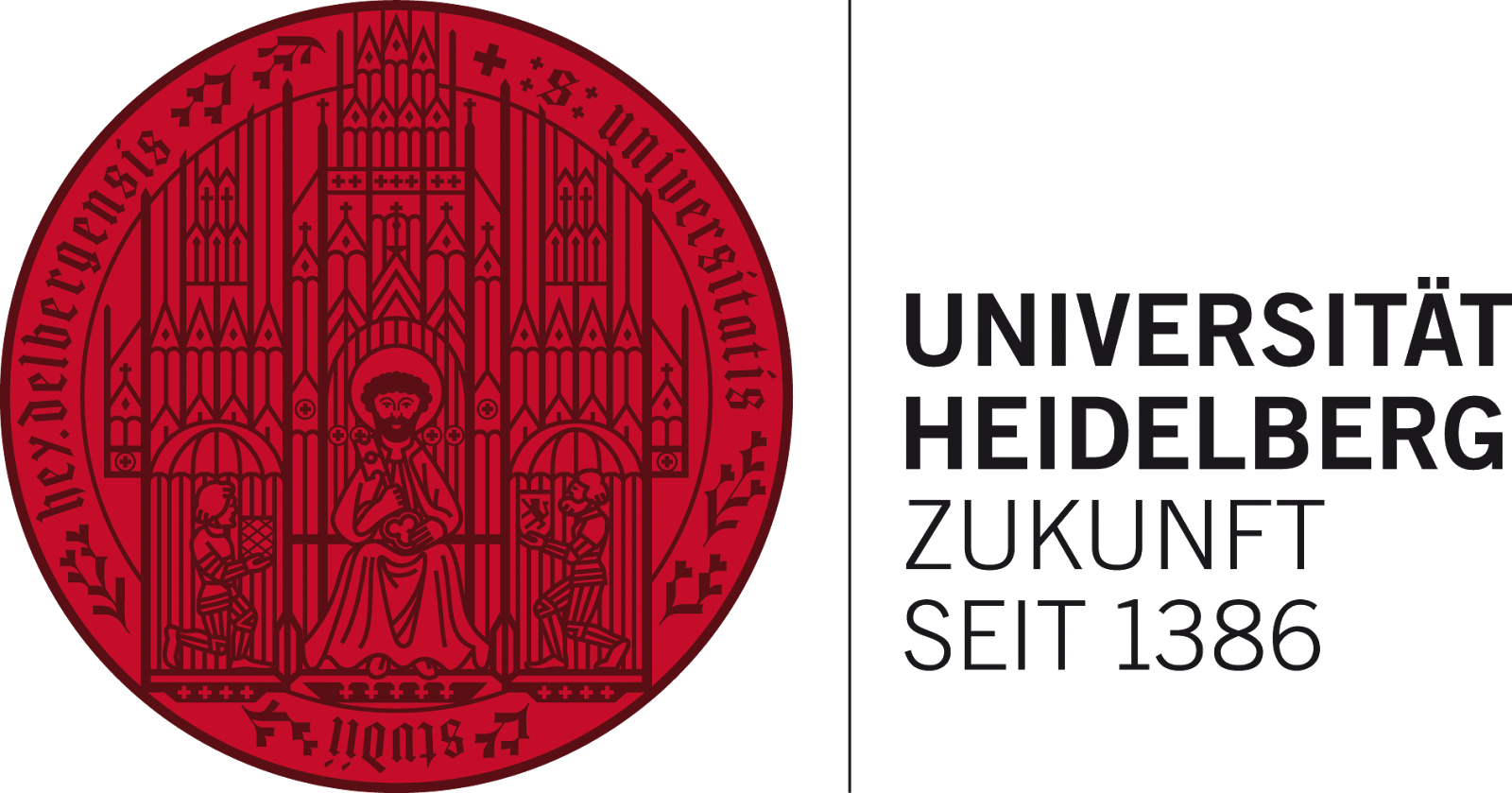 Instance Segmentation
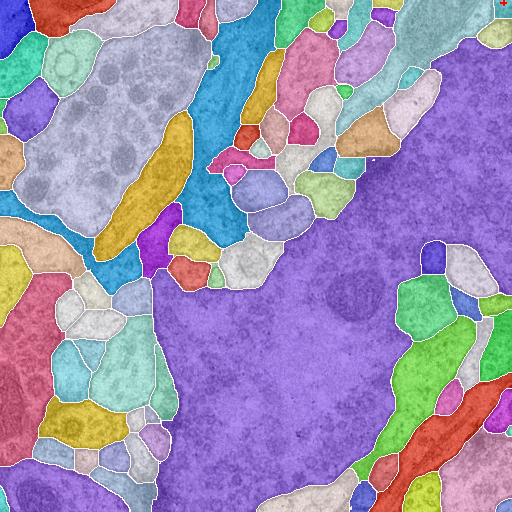 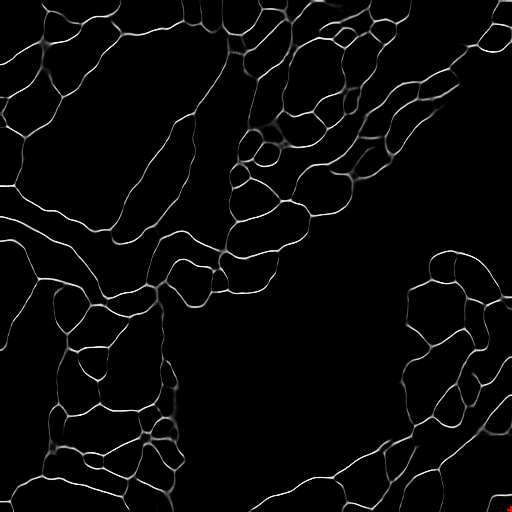 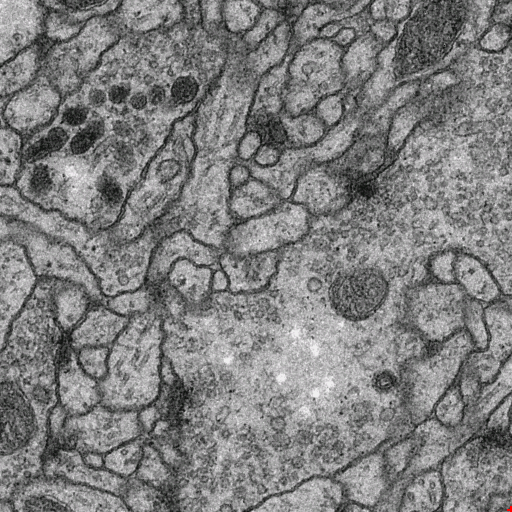 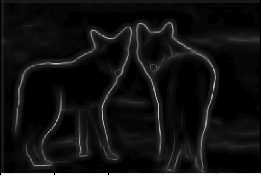 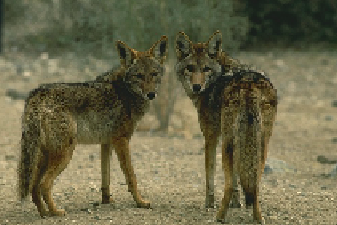 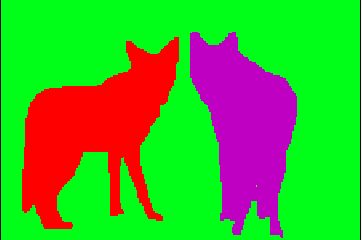 raw
image
probability maps / affinities
segmentation
Why should we care about GANs?
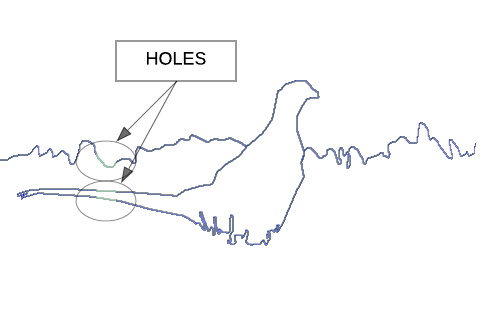 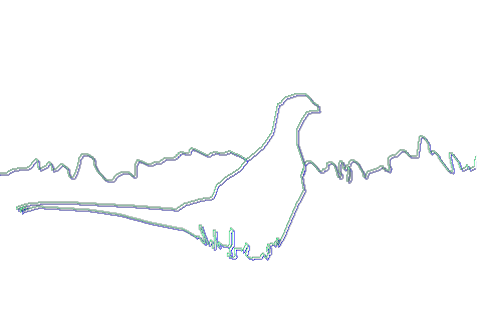 Holes
Shift
Pixelwise loss
Trained Gan Discriminator
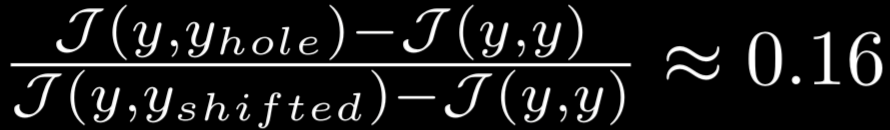 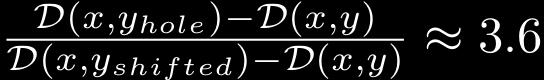 Train GAN on Closed Contours
Smooth Auxiliary Task
Pixelwise
Loss
Closed Contour Affinities
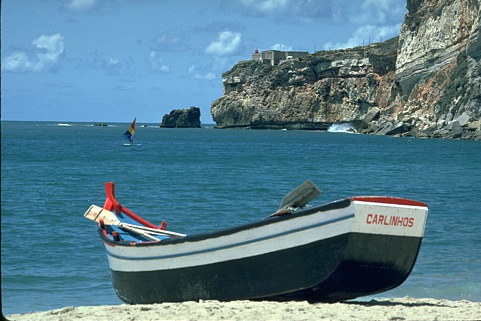 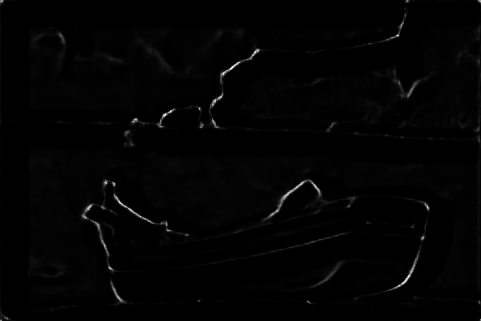 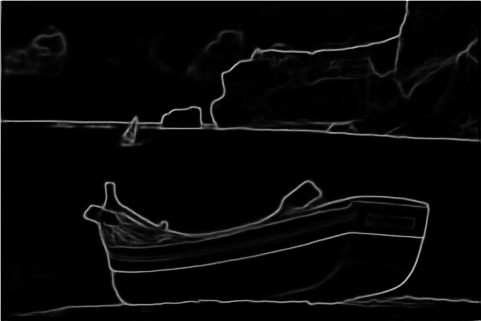 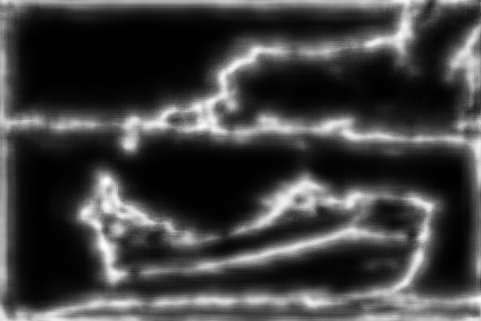 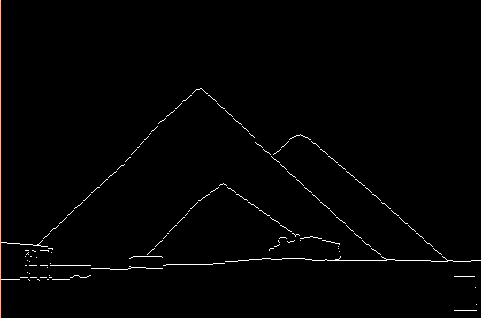 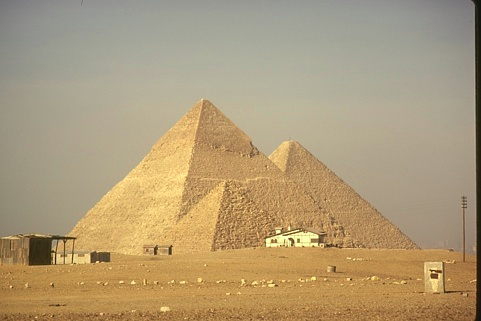 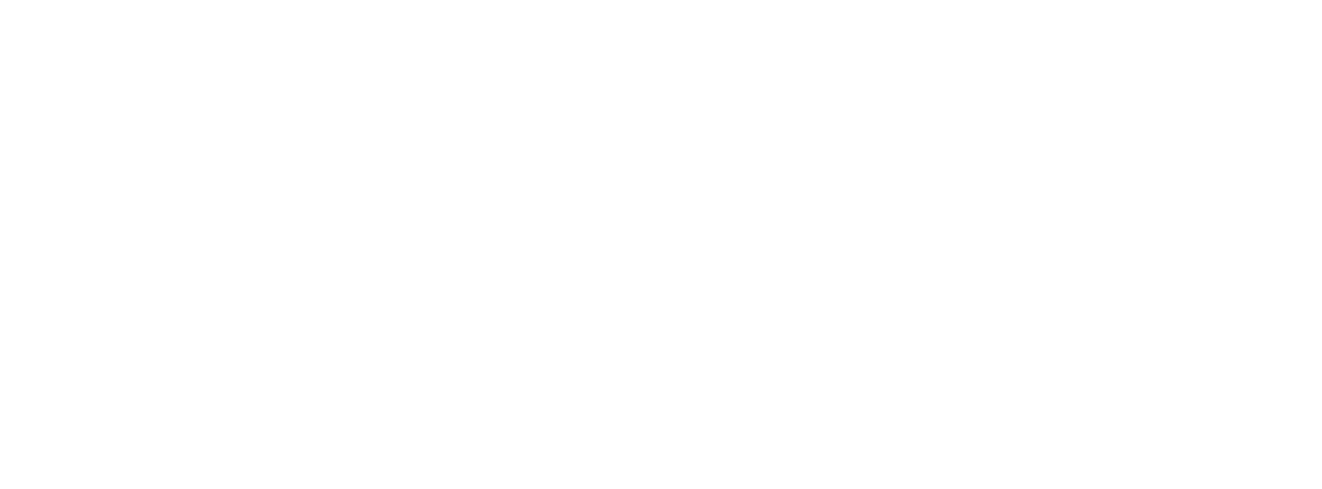 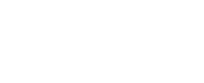 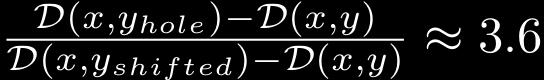 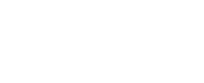 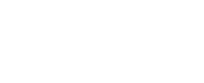 Smooth Distance Transform
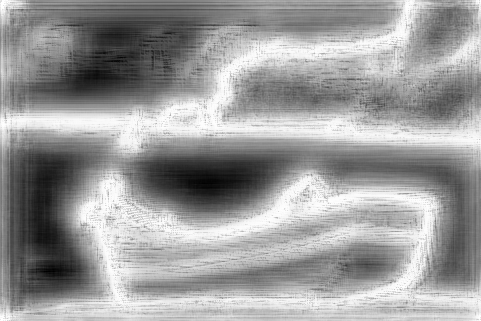 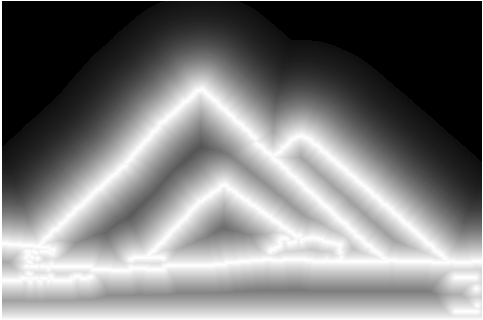 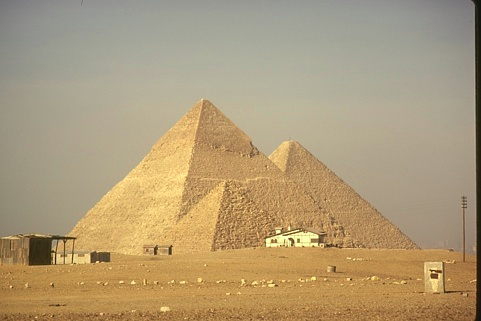 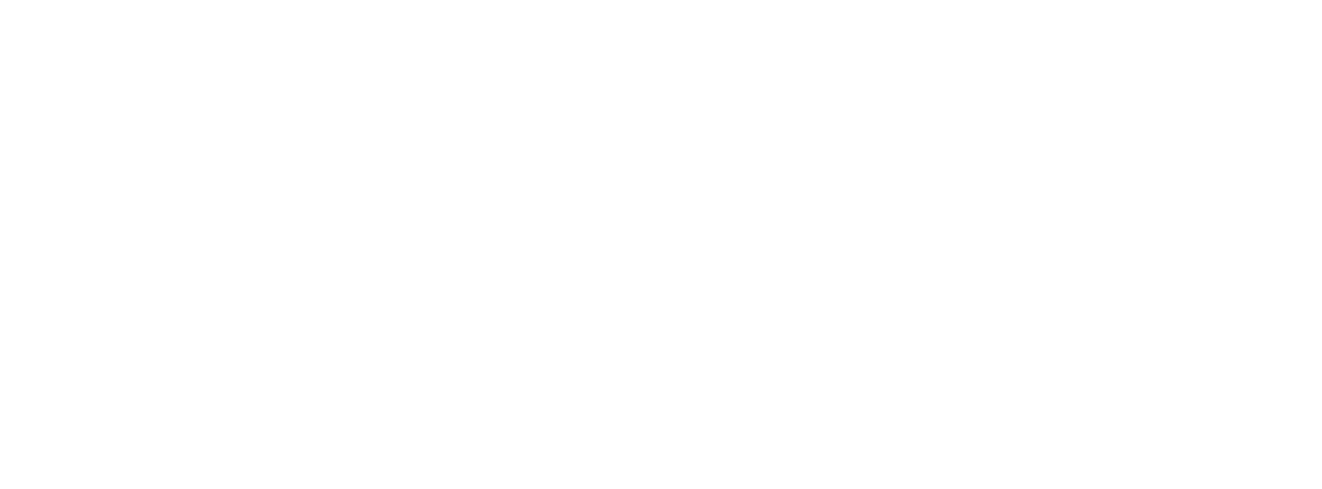 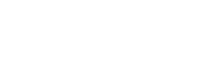 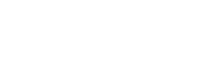 Pixelwise
Loss
Results
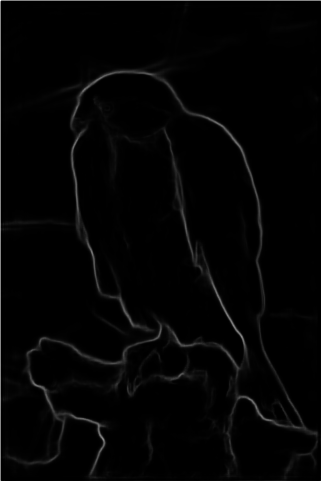 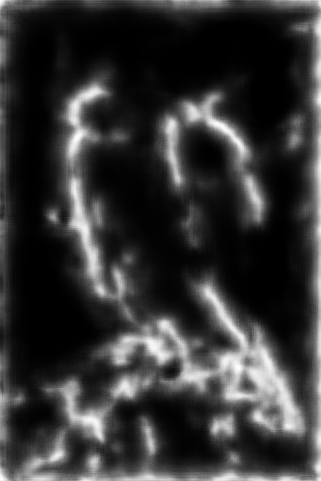 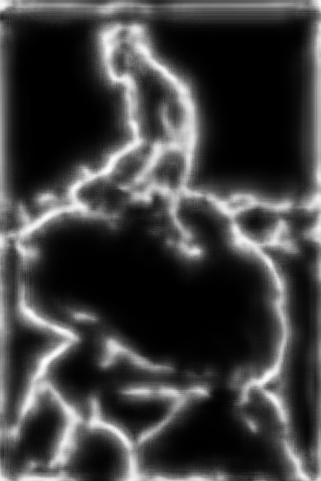 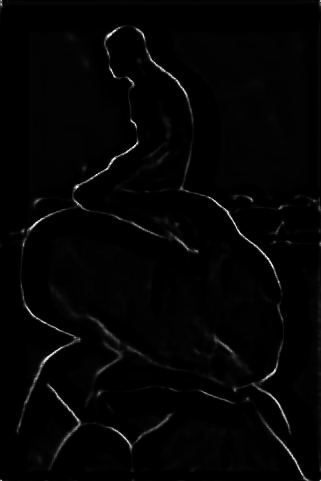 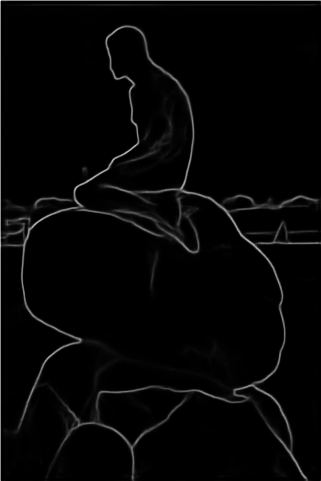 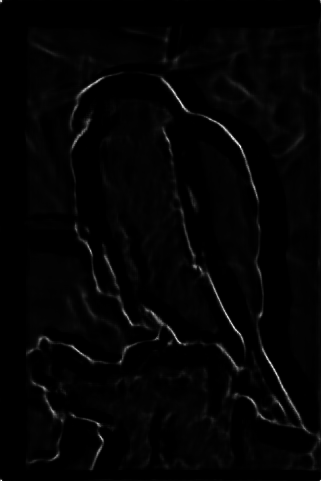 Without Gan Loss
With Gan Loss
With Gan Loss 
and Auxiliary Loss
Results
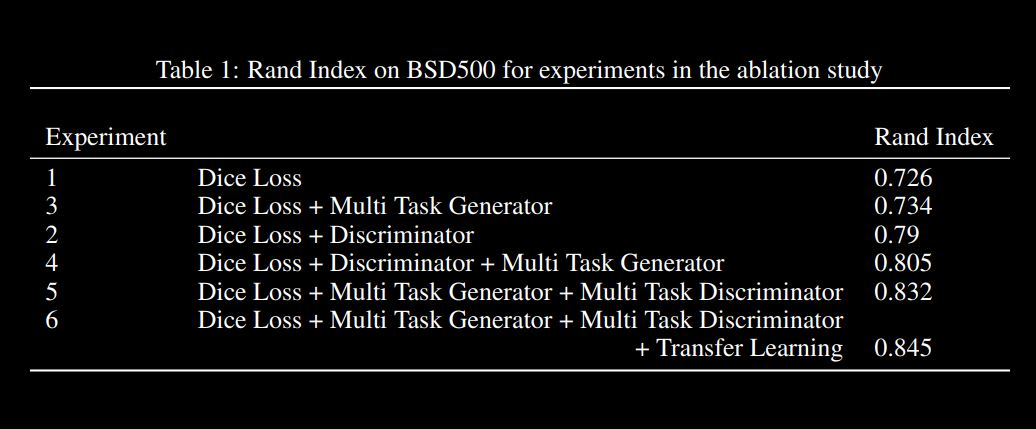 Thank you!

Please visit our poster for more details